花蓮縣政府線上報修系統操作說明
For 學校報修
報修流程說明
回應時間及完修時間計算方式
回應時間及完修時間計算方式
回應時間及完修時間，依照各專案契約訂定。
回應時間：廠商於契約書，訂定學校反應問題後，在一定時間需回應報修需求。
例如： 4小時內回應。
完修時間：自受理學校報修事件後，到完成修復時間。
例如： 3個工作天完成。
花蓮縣教育處線上報修系統
平台上顯示之手機號碼， 僅供於報修專案相關使用。
進行報修案
登入OpenID 帳號
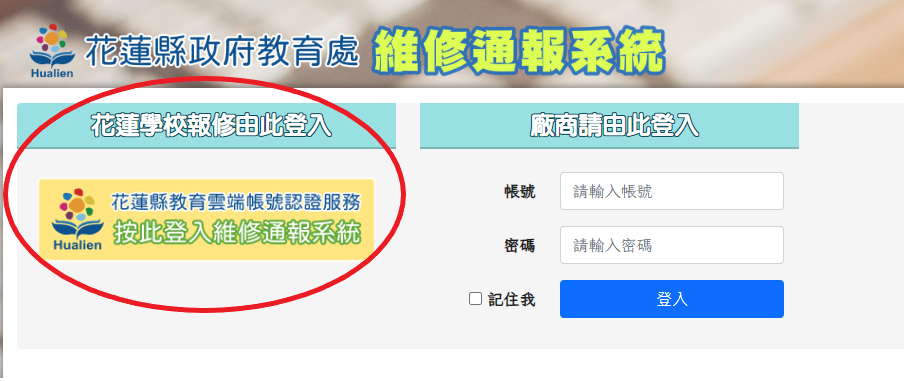 主畫面功能說明
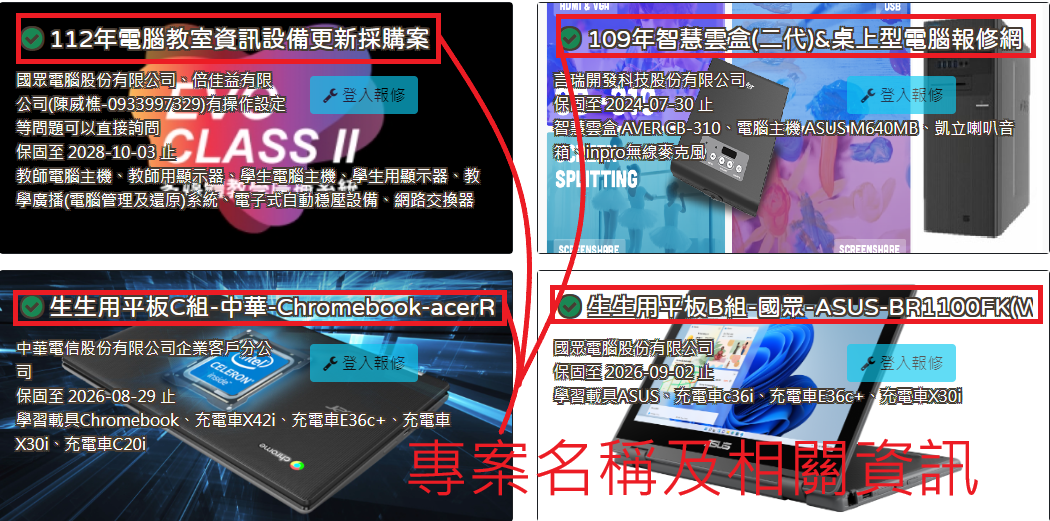 設備故障報修
學校報修完成
此時系統會發送信件通知維護廠商。
廠商判斷是否為處理範圍內， 是 ->受理按件。否 ->退回（重新申請）
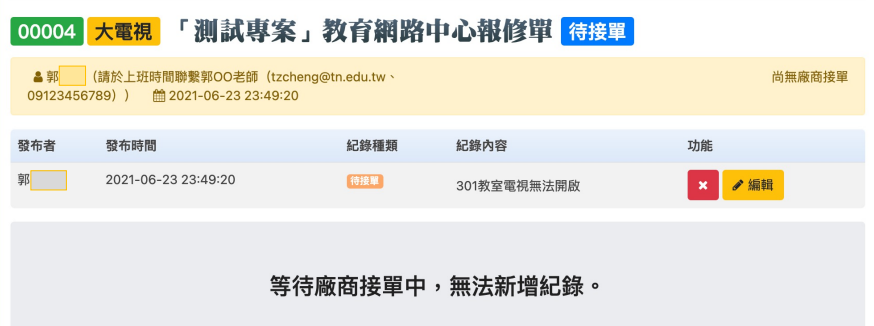 廠商受理中
當廠商受理按件，系統會自動發送通知信件。
進入「報修專案」，可查閱報修案件的處理進度 。
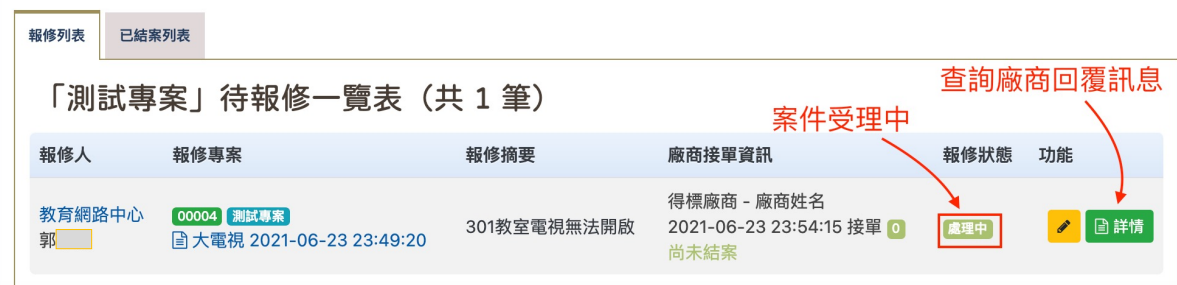 廠商受理中
報修過程中，可透由報修案件的「詳情」，查看各階段互動資訊。
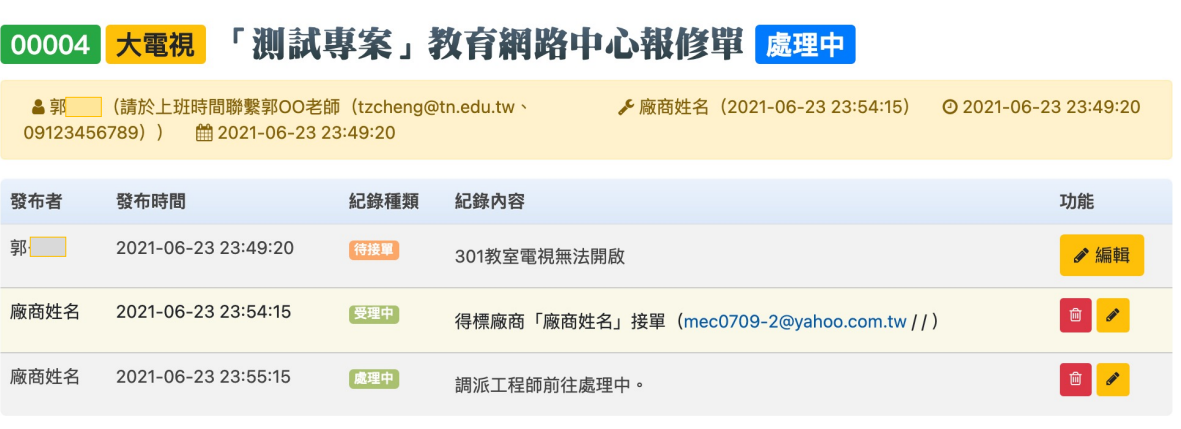 學校結案
問題仍存在：可進入詳情，回應其問題，使其重新進入報修流程。
問題已排除：按下快速結案或在詳情中選擇結案，並填入相關訊 息，給予評語。
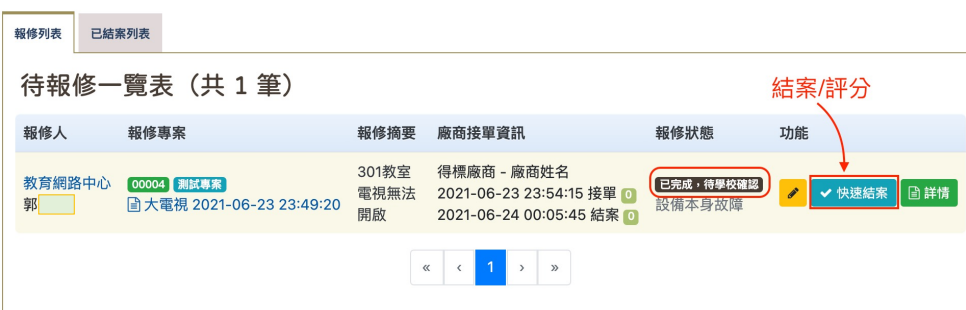 報修進度詳情
報修流程結束(結案)
當學校按下結案，即表示該報修案件結案，若仍有問題需重新申請報修。
若學校未能於3天內結案，系統將自動結案及給予評分。
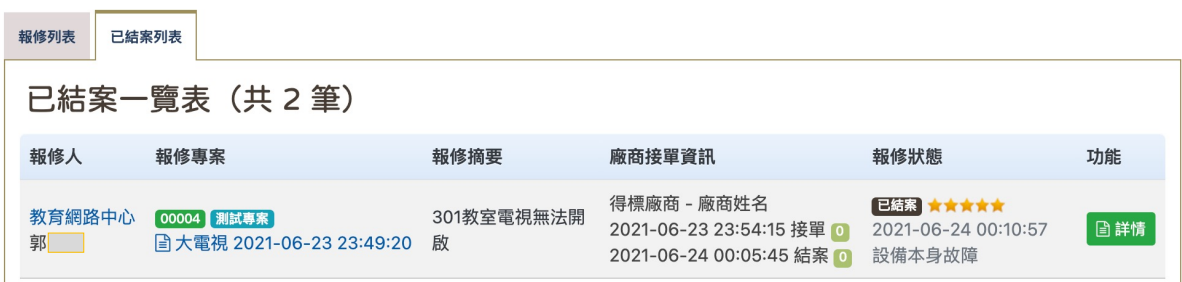